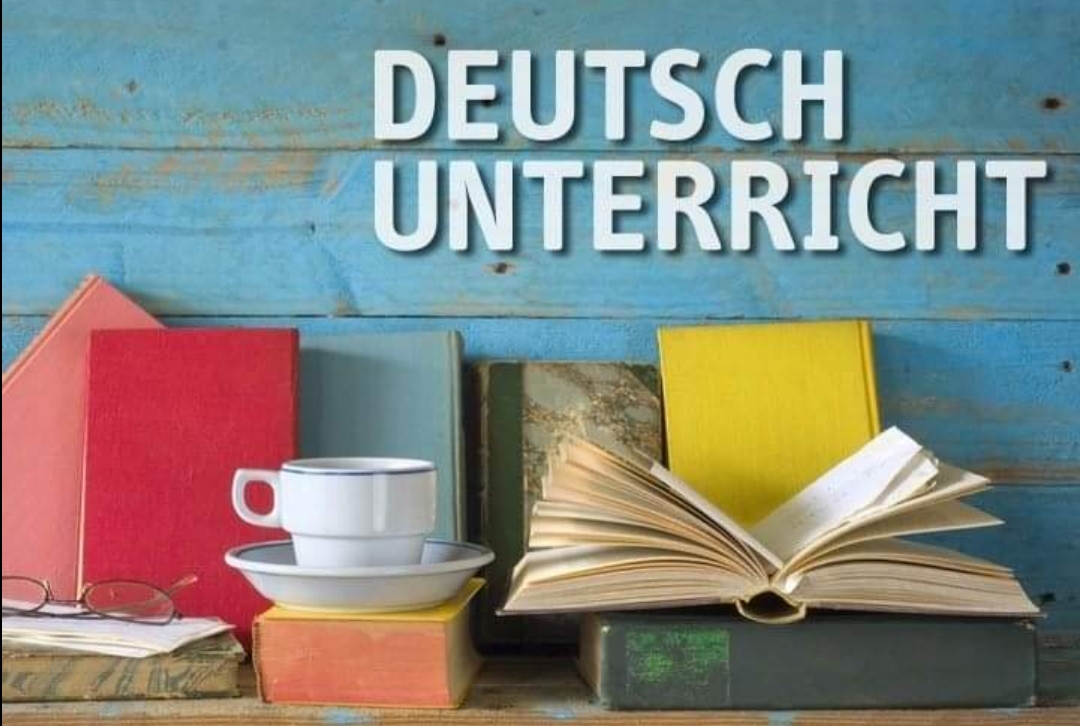 Lektion 2. Wilkommen in der Schule
Stunde 1. was gibt es deinem Rucksack?
Auf die Fragen  antworten
Die Übungen machen 
Die Neue Wörter lernen 
Ein Video anschauen
Die Hausaufgabe
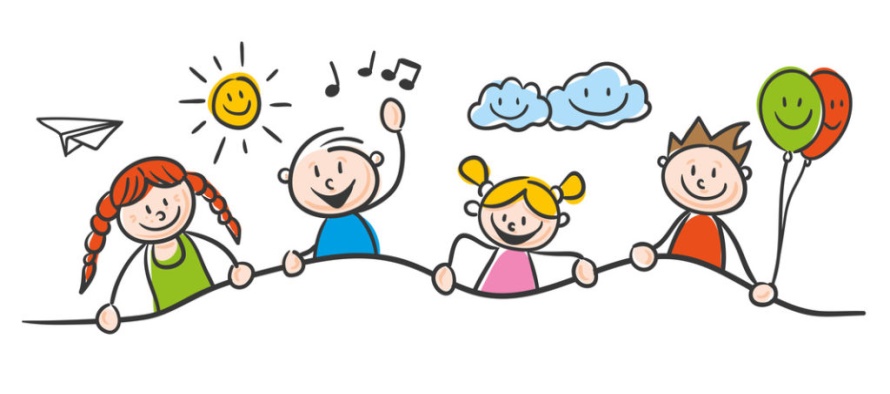 Die Neue Wörter
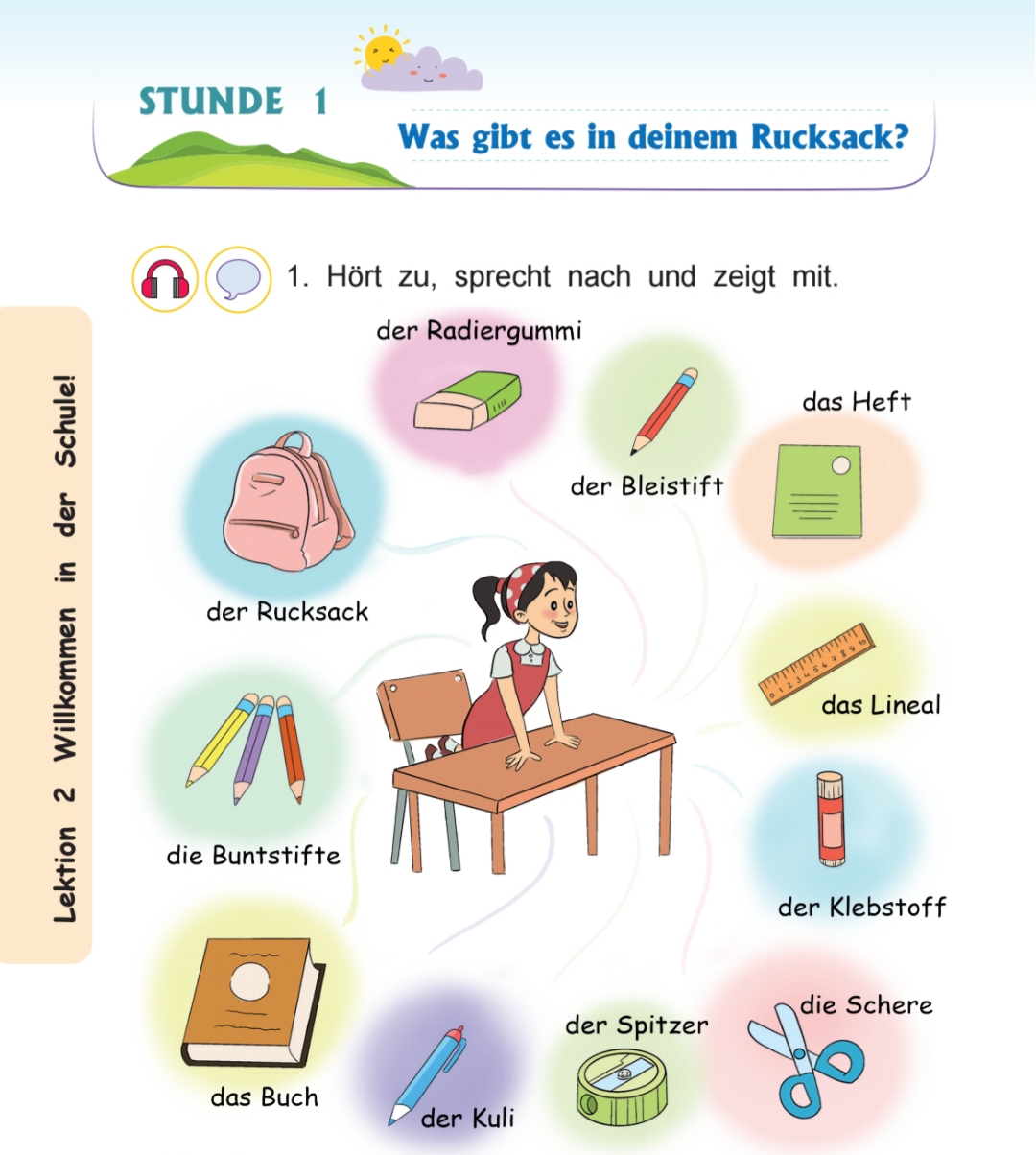 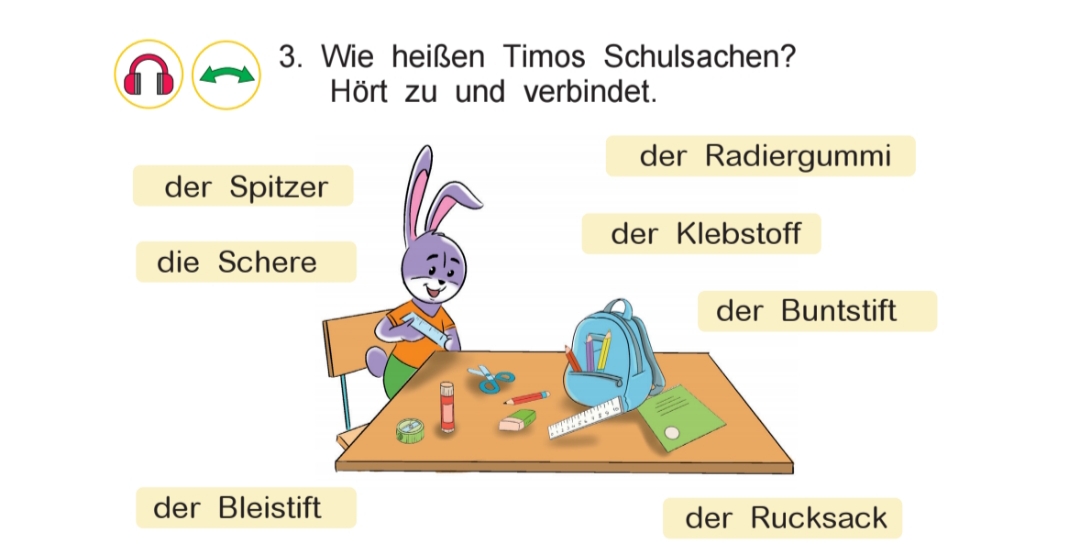 Ist das Buch aus Papier? Ja. Sprecht in der Klasse
aus Metall
aus Papier
aus Plastik
Das Kuli
Das Buch
Das Lineal
Die Schere
Das Heft
Der Spitzer
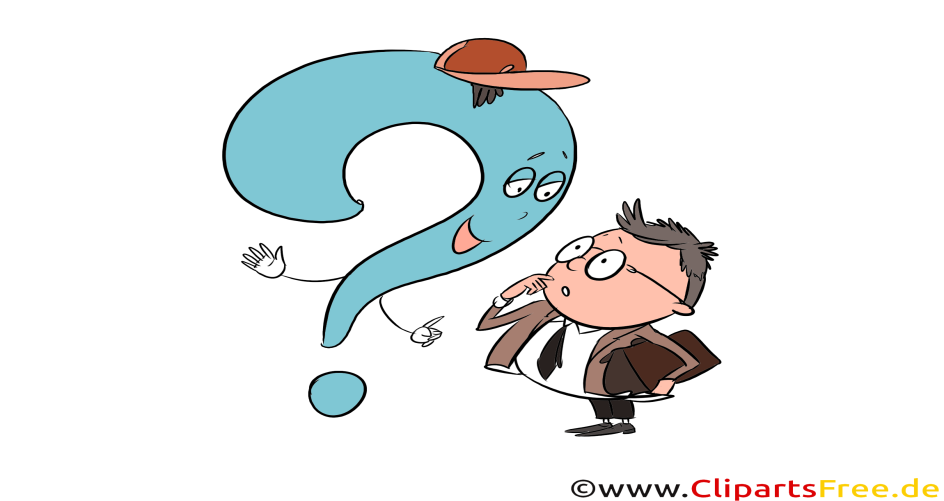 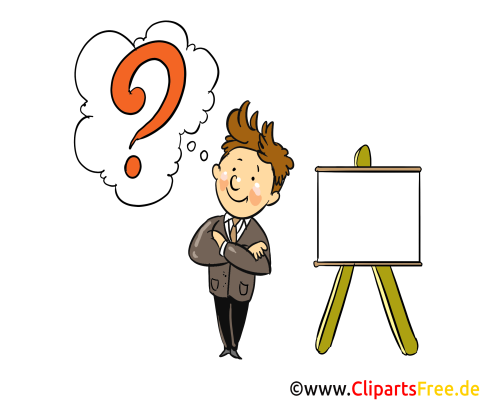 Was ist Das?
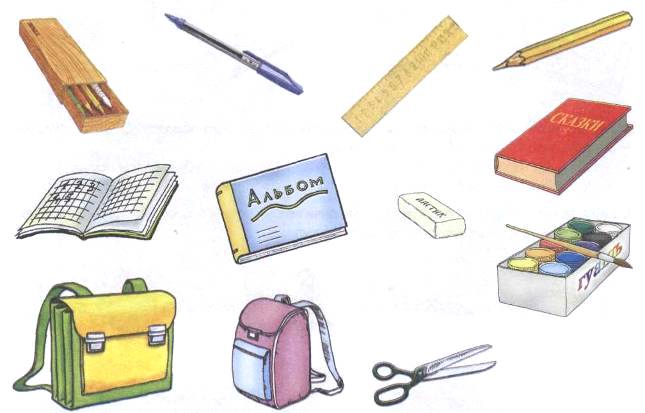 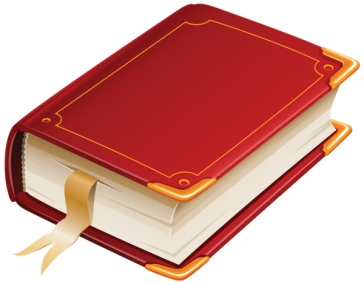 Die Hausaufgabe
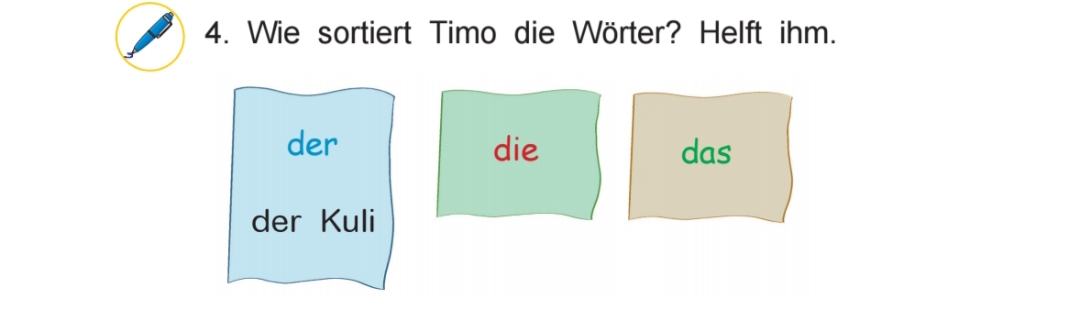 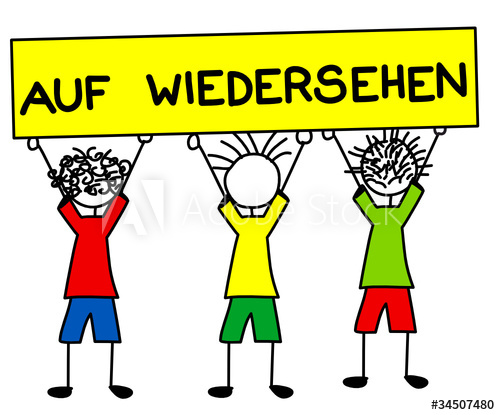